「資金繰り表シート」の上部
①事業所名　②開始月　③作成日　④修正日を入力します。
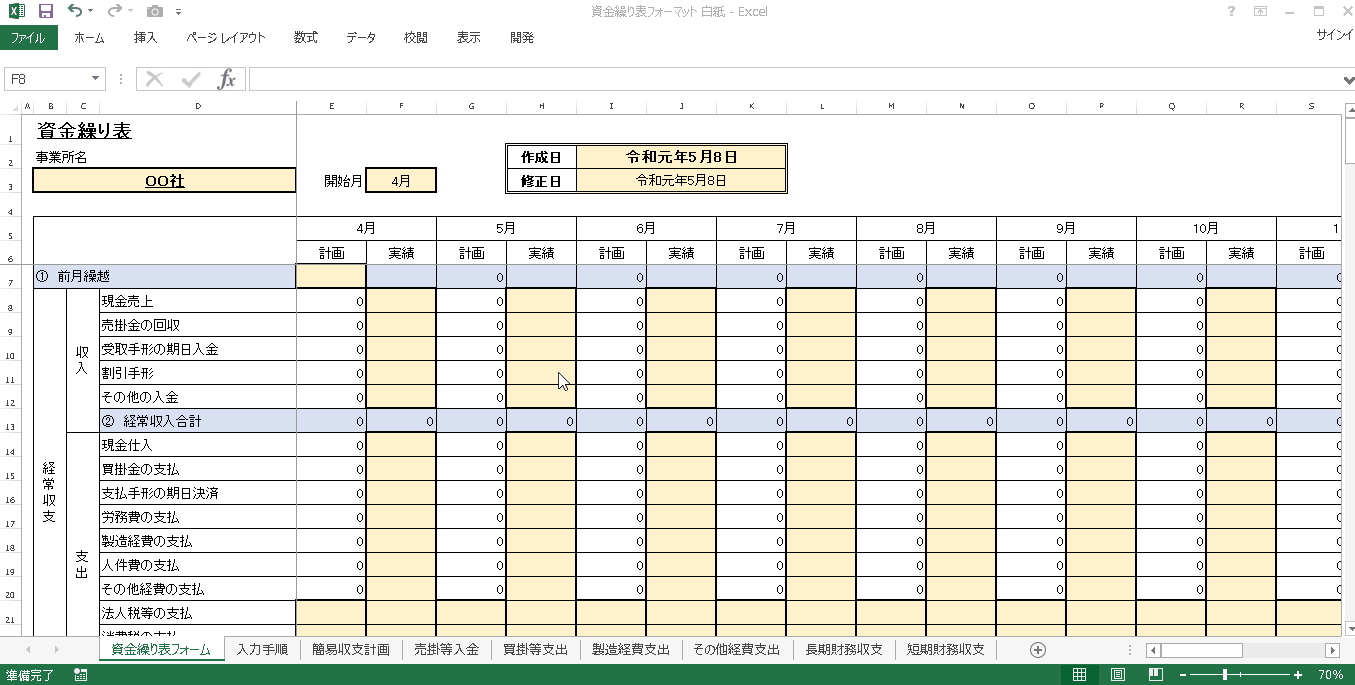 「長期財務収支・短期財務収支シート」
『事例1　Ｍ社　収支計画と返済予定表 』の返済予定表を、『資金繰り表
フォーマット』の「長期財務収支・短期財務収支シート」に入力します。
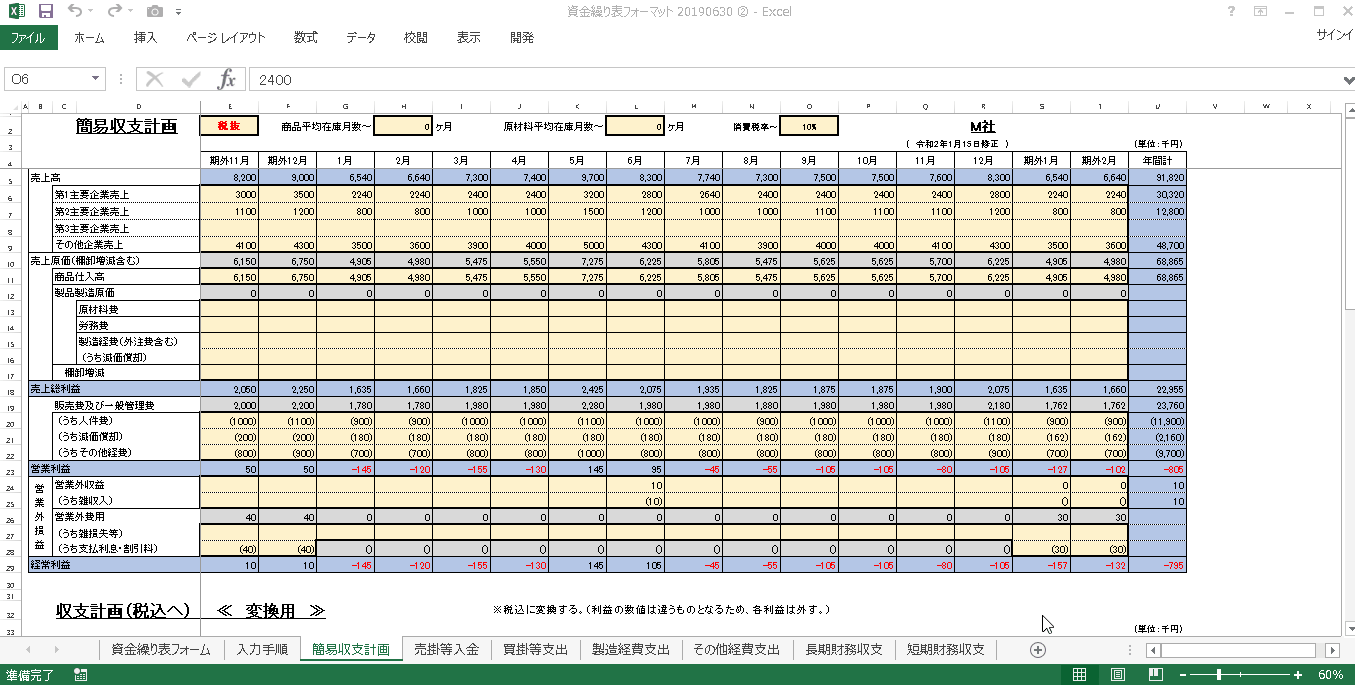